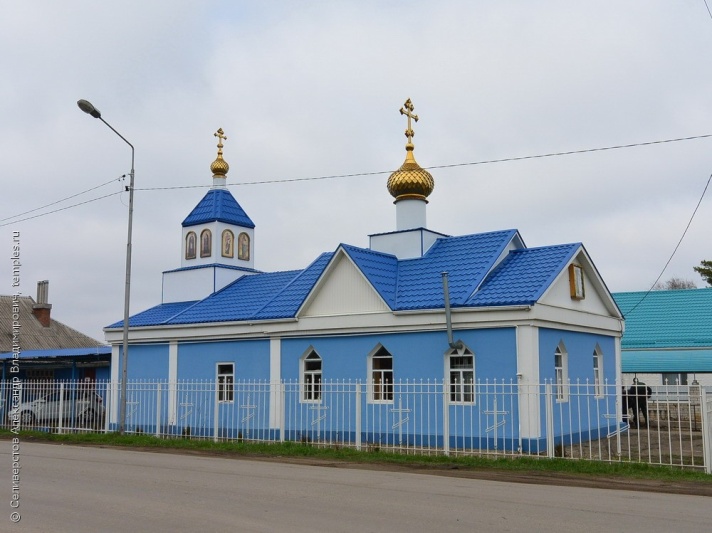 Урок ОРКСЭ ( модуль основы православной культуры)
Добрым человека делает:
1.Стремление к славе
2.Умение притворяться
3.Умение любить
Добрым человека можно назвать, если:
1. Он делает добро, чтобы получить взамен награду
2. Он делает добро, чтобы быть популярным
3.Он делает добро по велению сердца
Добрым православный человек должен быть 
1.С теми , кто добр
2.С теми, кто будет благодарен за доброту
3. Со всеми людьми
Добрым православный человек должен быть , чтобы
1. Быть счастливым
2.Его не осуждали другие православные
3.Его хвалили соседи
Чудесная погода
Чудные места
Чудеса, да и только…
Чудо в жизни христианина
[Speaker Notes: http://t0.gstatic.com/images]
Что такое чудо?
Какие бывают чудеса?
Чему нас учат чудеса?
Какие чудеса встречаются в жизни христианина?
Чудо- нечто небывалое, сверхъестественное; нечто поразительное, выдающееся, удивляющее своей необычностью
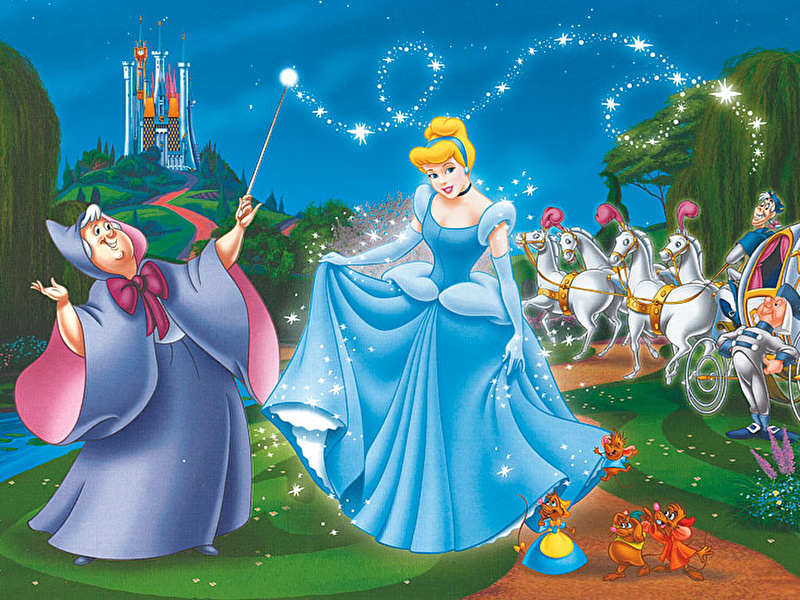 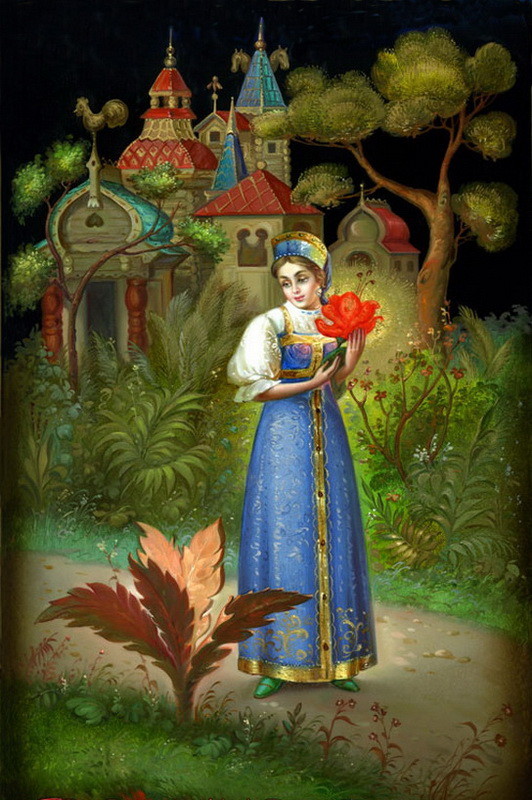 Чудеса природы
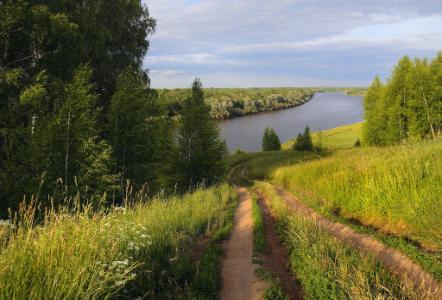 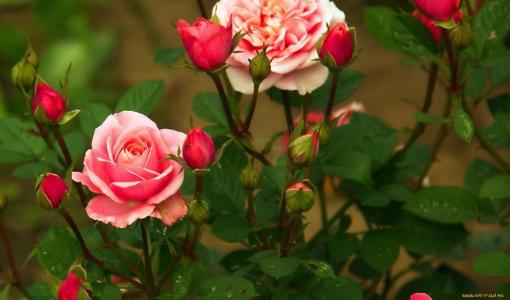 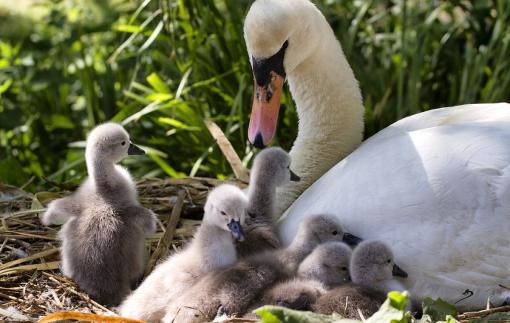 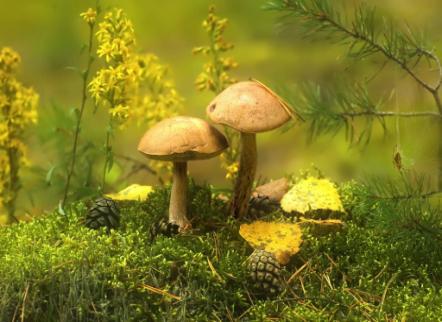 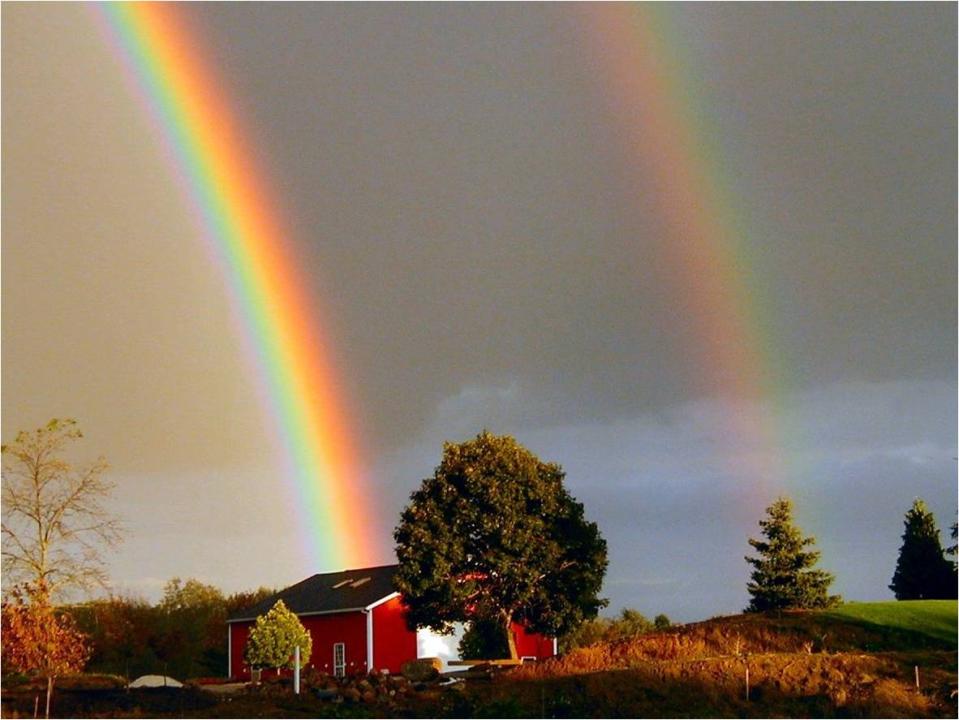 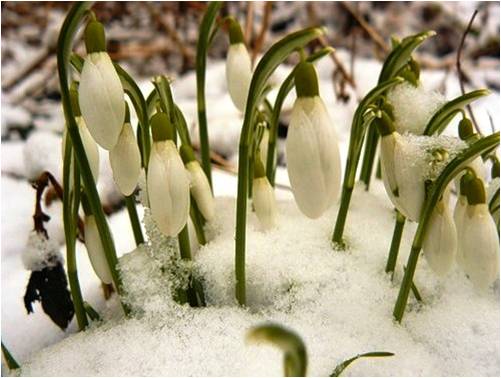 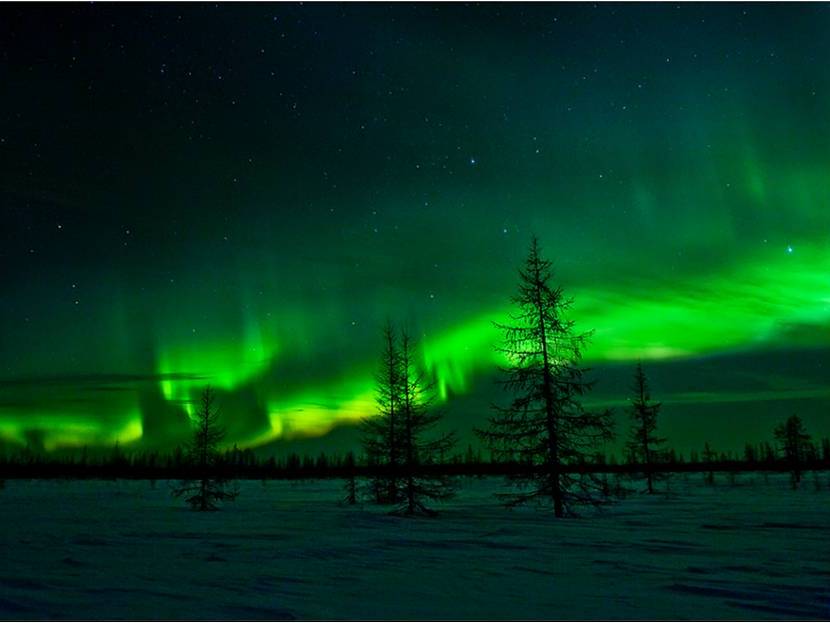 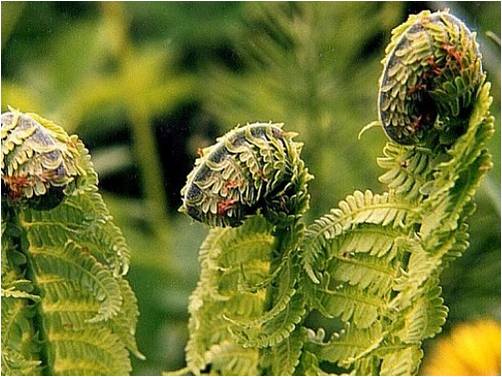 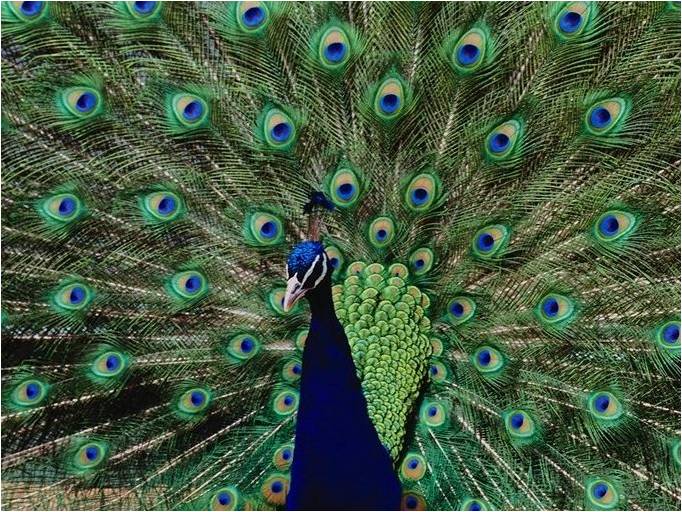 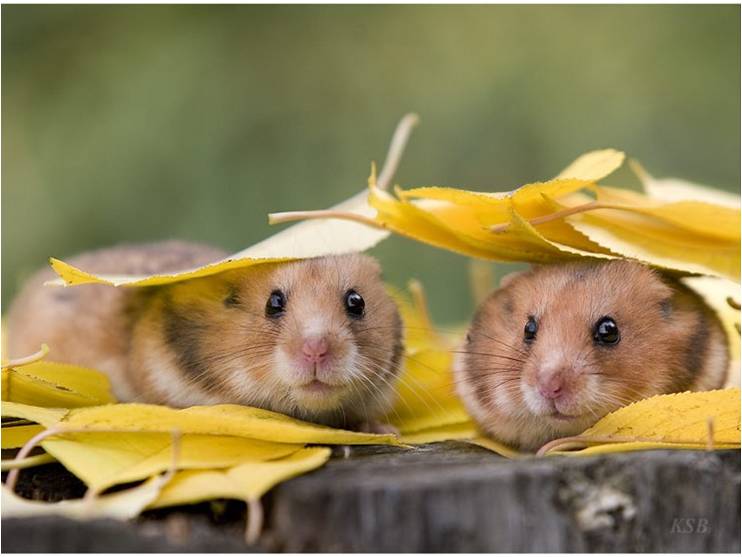 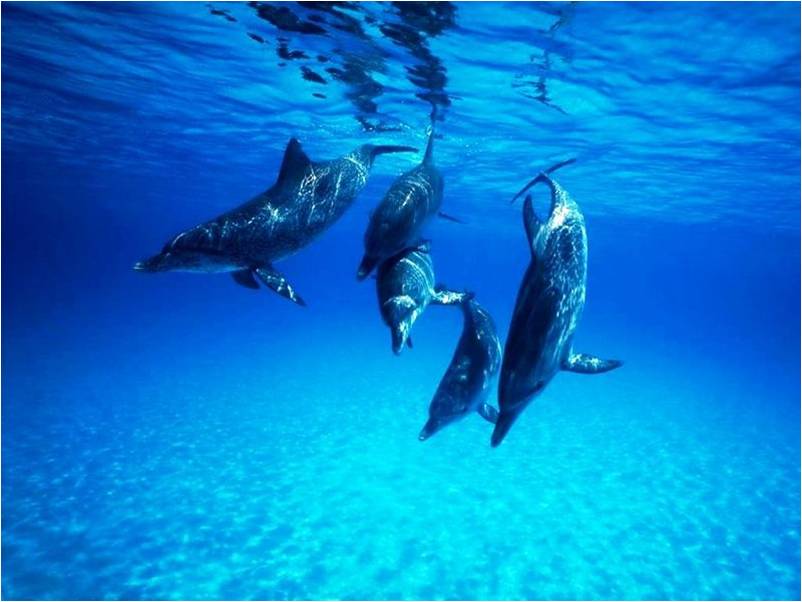 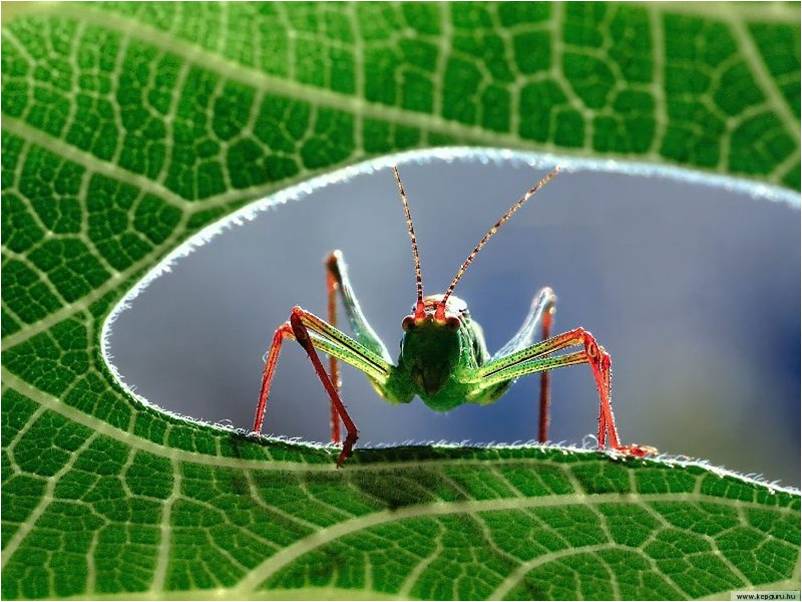 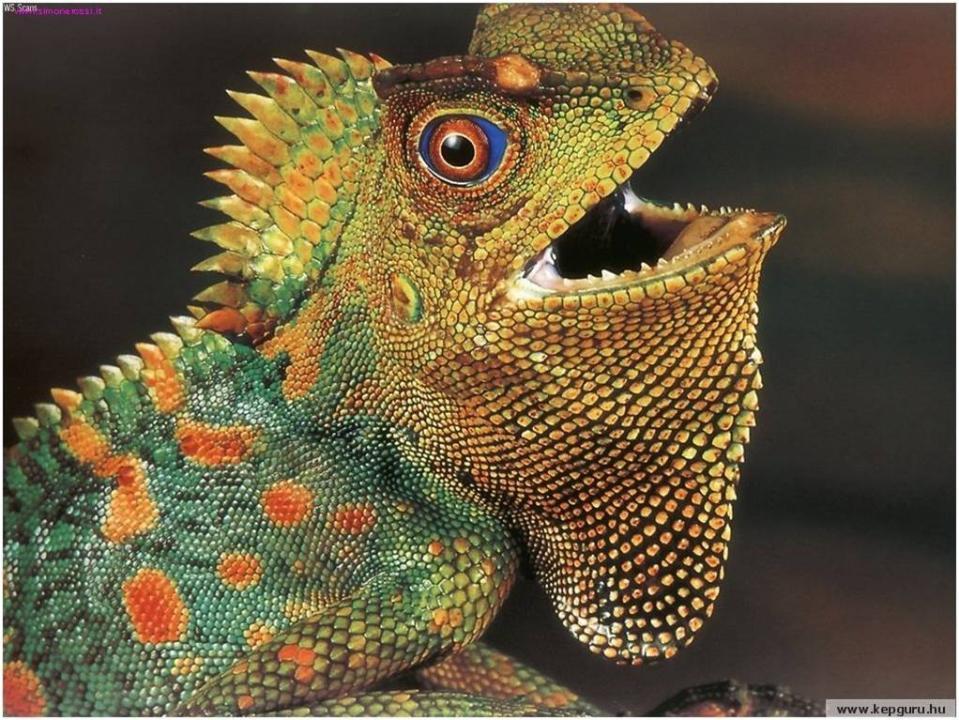 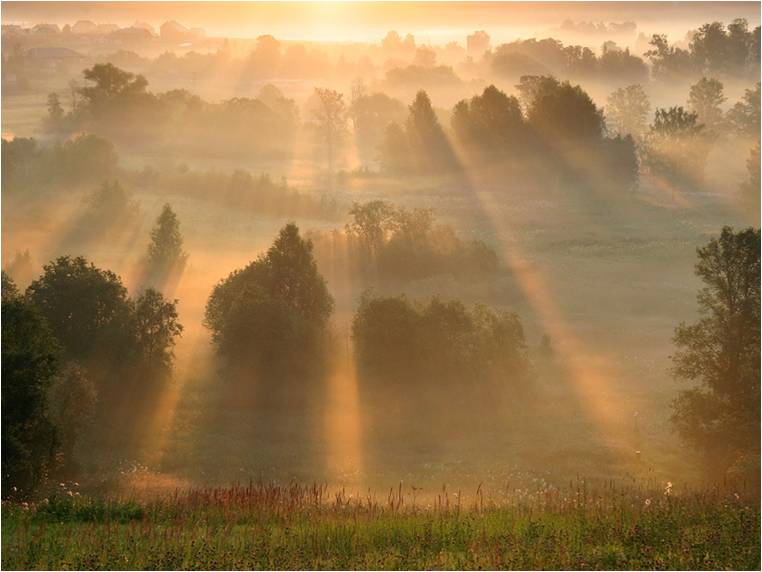 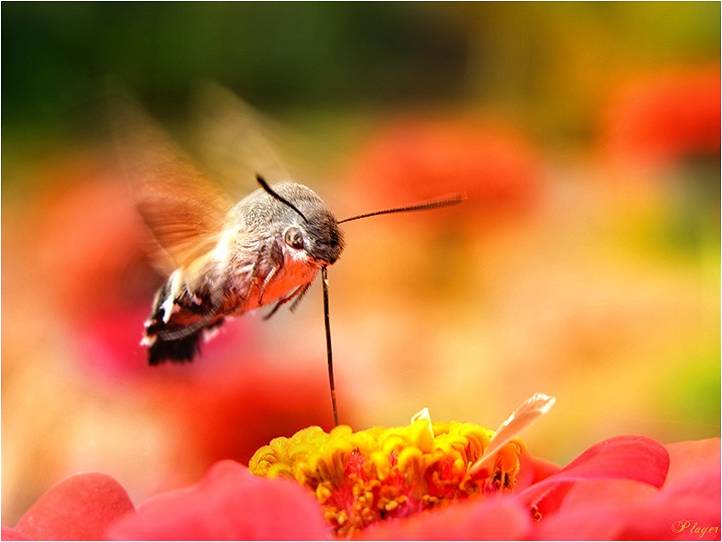 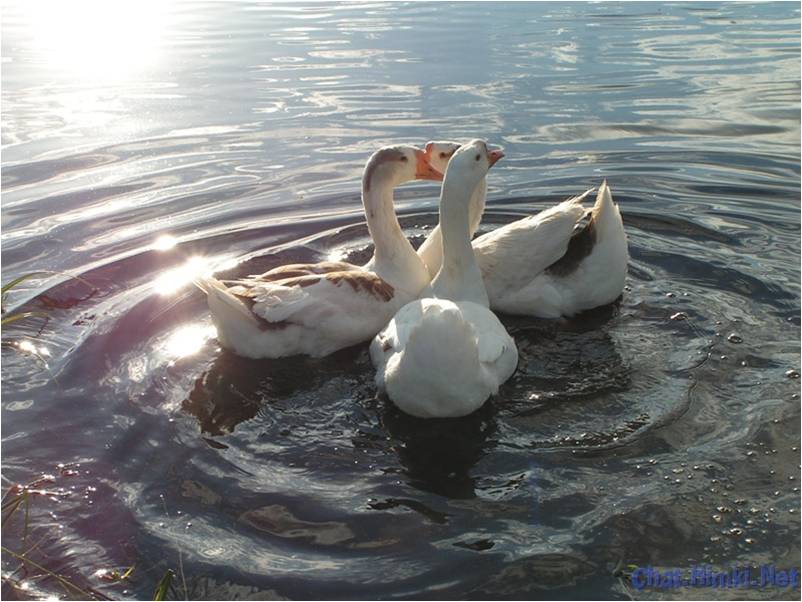 Притча «Вера в чудеса»
[Speaker Notes: www. pressfoto.ru]
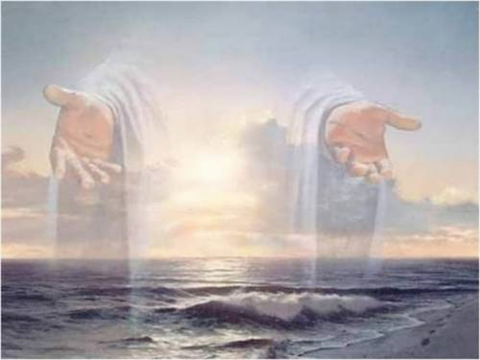 Добродетель –
 это видимое проявление
внутренних добрых свойств 
человека
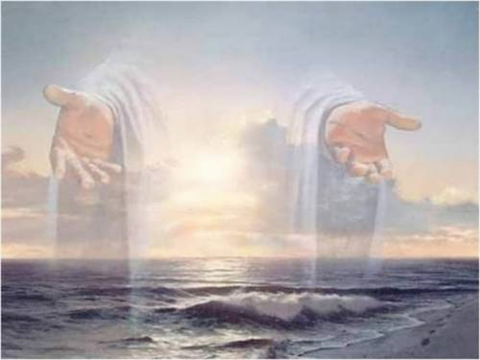 Добродетель
Три главные христианские добродетели
о
Вера
Любовь
Надежда
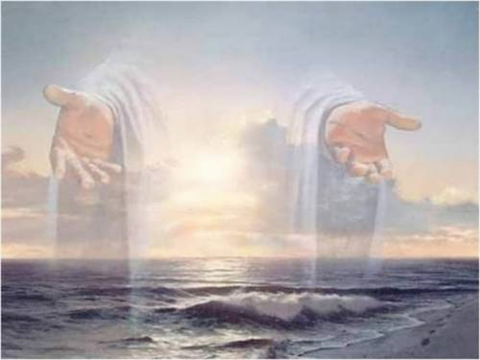 Вера, Надежда, Любовь
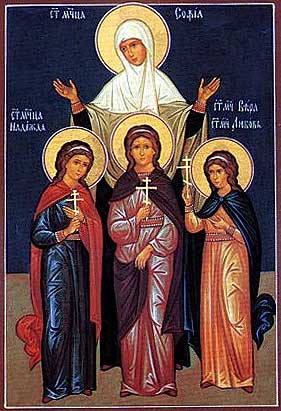 Во II веке, в царствование императора Адриана (117-138 гг.) в Риме жила благочестивая вдова София (имя София значит премудрость). У нее были три дочери, носившие имена главных христианских добродетелей: Вера, Надежда и Любовь.
Рассказ Святейшего Патриарха Московского и Всея Руси Кирилла о чуде, которое когда-то произошло в их семье.
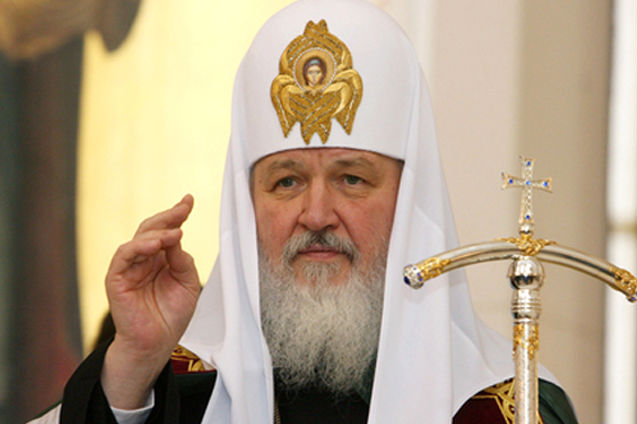 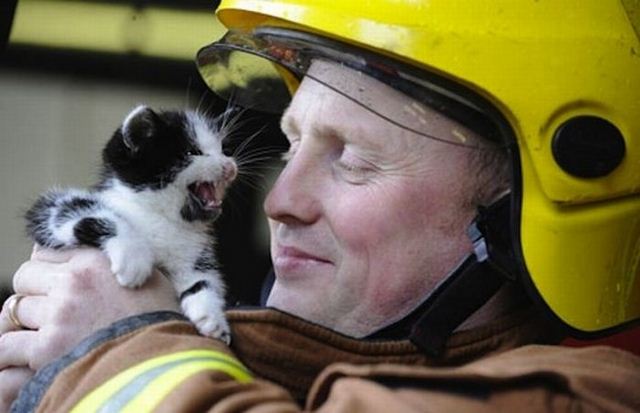 ФИЗМИНУТКА«Совершите чудо!»
Чудеса Христа – это такие  чудеса, в основе которых – любовь и сострадание к человеку.
Загадка

В Кане  превратил в вино
Воду Бог давным - давно.
Верю, что ты знаешь сам
И другие  ……
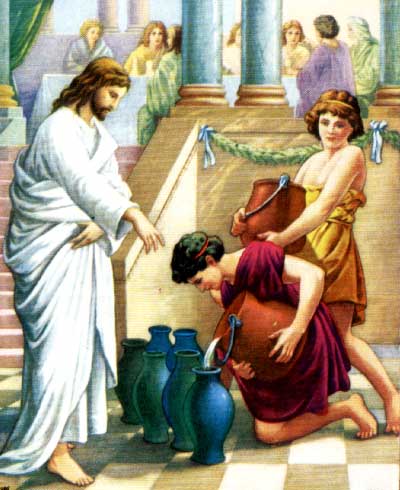 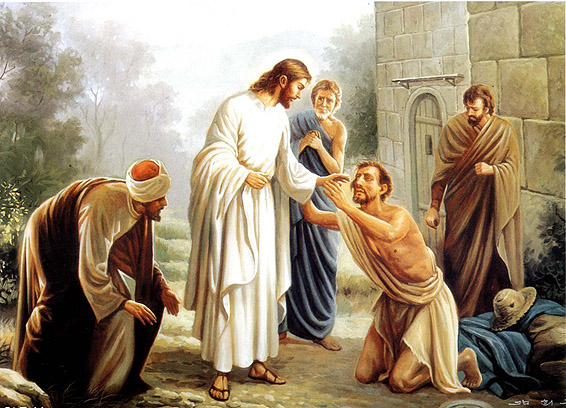 Схождение благодатного огня
Израиль, Иерусалим
Сверхъестественные видимые чудеса
Схождение благодатного огня. Иерусалим
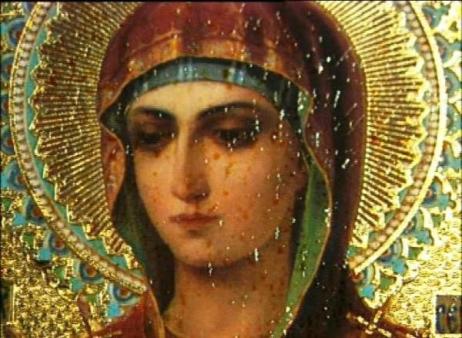 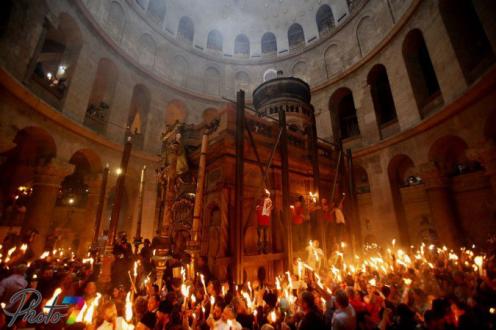 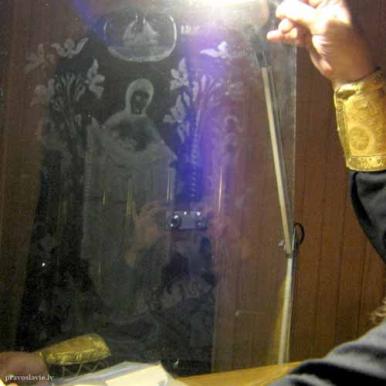 Мироточивость икон
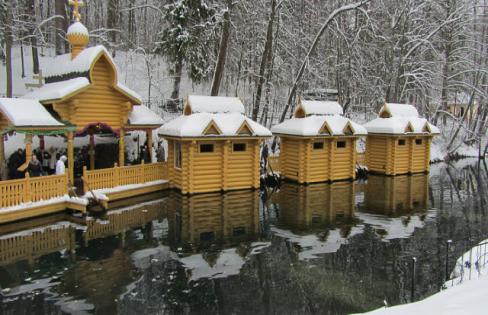 Святые источники, не замерзают даже в 
40 градусный мороз. Дивеево
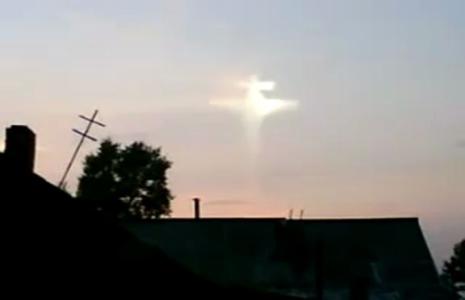 Нерукотворные образа
Небесные знамения
Нет чуда без добра
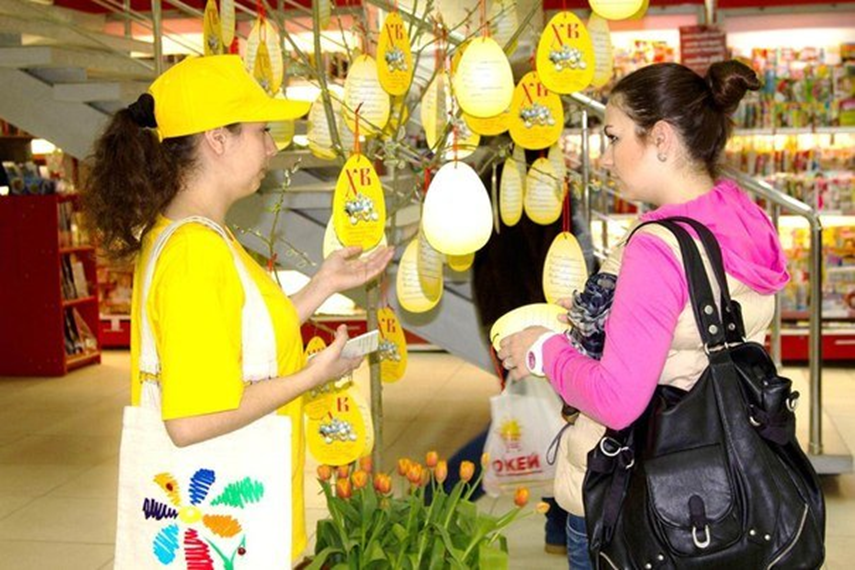 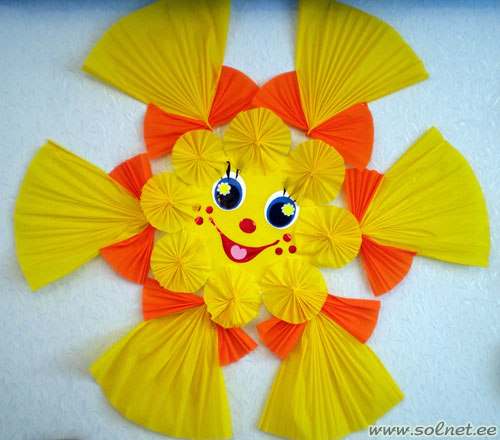 Молодцы!
Спасибо за работу!